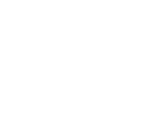 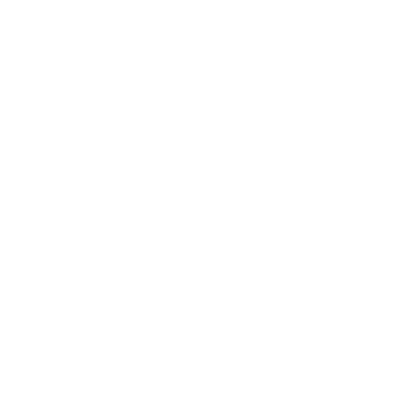 PHÂN BÓN HÓA HỌC
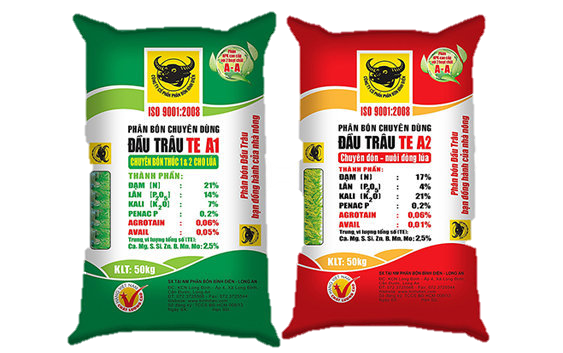 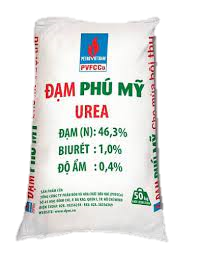 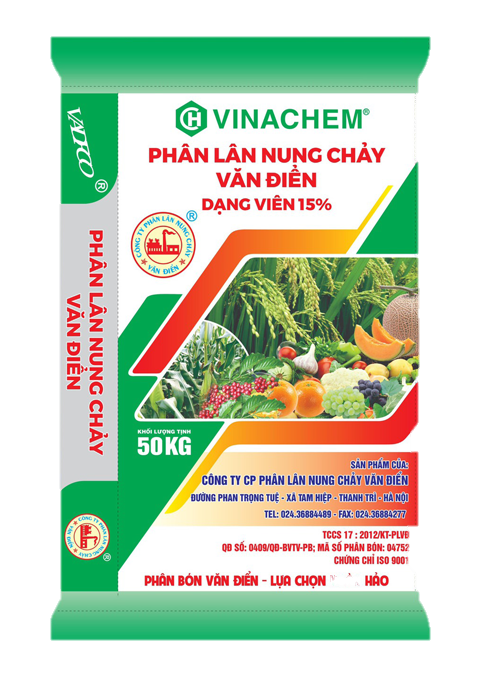 VAI TRÒ CỦA CÁC NGUYÊN TỐ HÓA HỌC VỚI SỰ PHÁT TRIỂN CỦA CÂY TRỒNG. PHÂN BÓN HÓA HỌC
MỘT SỐ LOẠI PHÂN BÓN THÔNG THƯỜNG
CÁCH SỬ DỤNG PHÂN BÓN
I
II
III
NỘI DUNG BÀI HỌC
I.
VAI TRÒ CỦA CÁC NGUYÊN TỐ HÓA HỌC VỚI SỰ PHÁT TRIỂN CỦA CÂY TRỒNG. PHÂN BÓN HÓA HỌC
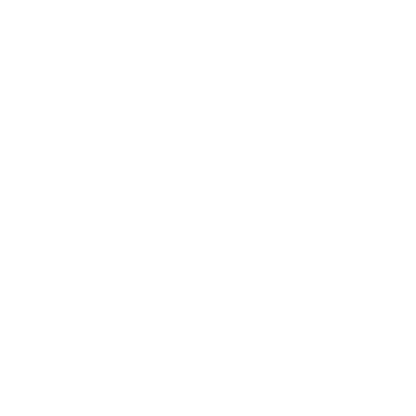 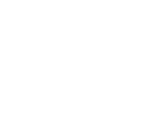 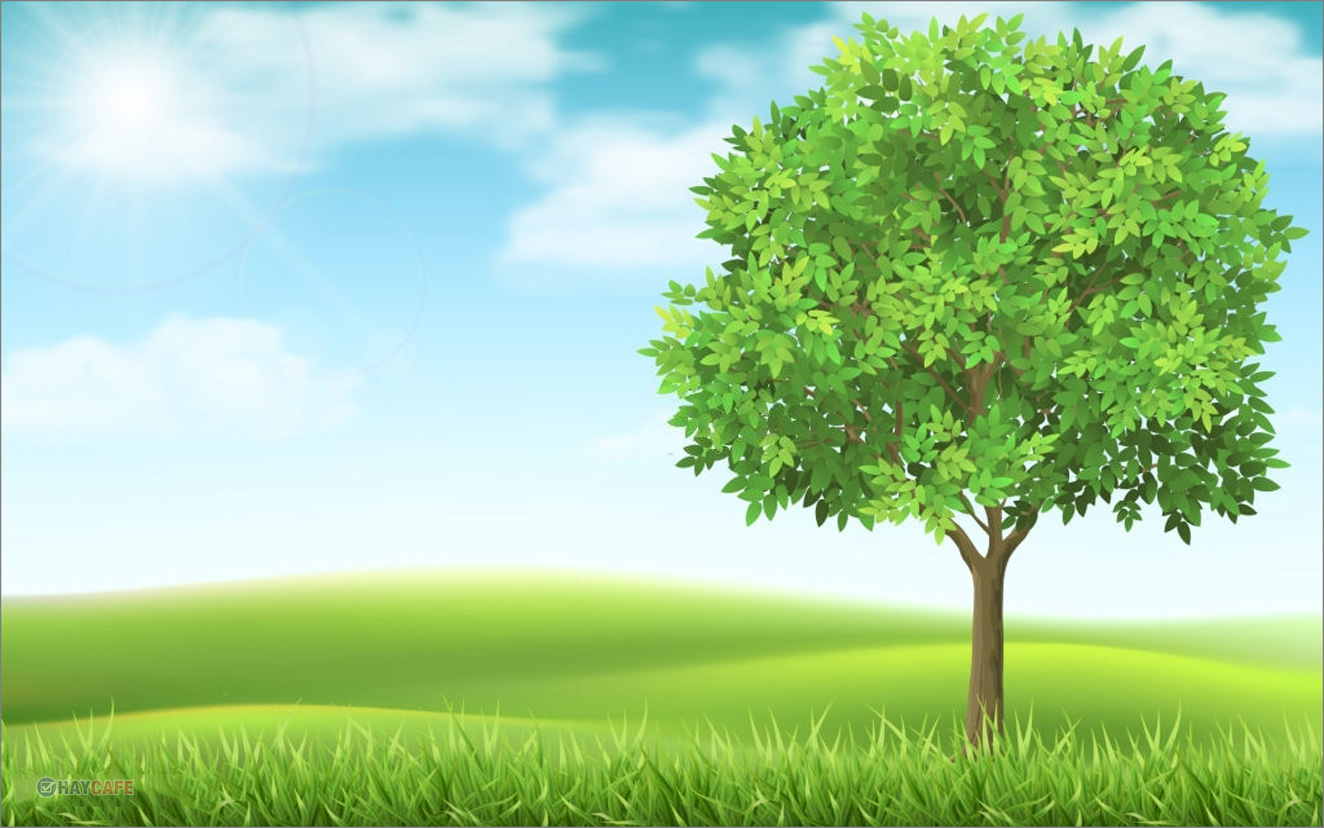 Được cây trồng tổng hợp từ qua trình quang hợp.
C,H,O
NITROGEN
Cây hấp thu từ đất
PHOSPHORUS
KALI (potassium)
Các nguyên tố vi lượng
NHU CẦU CỦA CÂY TRỒNG
Tại sao phải bổ sung các nguyên tố như nitrogen, phosphorus, potassium cho cây trồng?
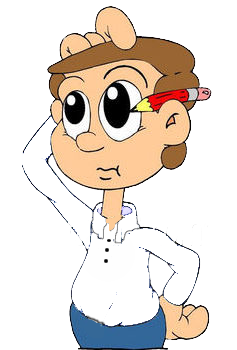 VAI TRÒ CỦA CÁC NGUYÊN TỐ HÓA HỌC
Nitrogen
Phosphorus
Kali
(potassium)
Đảm bảo cho cây sinh trưởng và phát triển tốt, tham gia điều tiết các quá trình trao đổi chất ở cây trồng.
Cần cho cây trồng nở hoa, đậu quả và phát triển bộ rễ.
Chuyển hóa năng lượng trong quá trình đồng hóa các chất trong cây, làm cho cây ra nhiều nhánh, phân nhiều cành.
Phân bón hóa học là gì?
Phân bón hóa học là những hóa chất có chứa các nguyên tố dinh dưỡng, được bón cho cây nhằm nâng cao năng xuất cây trồng
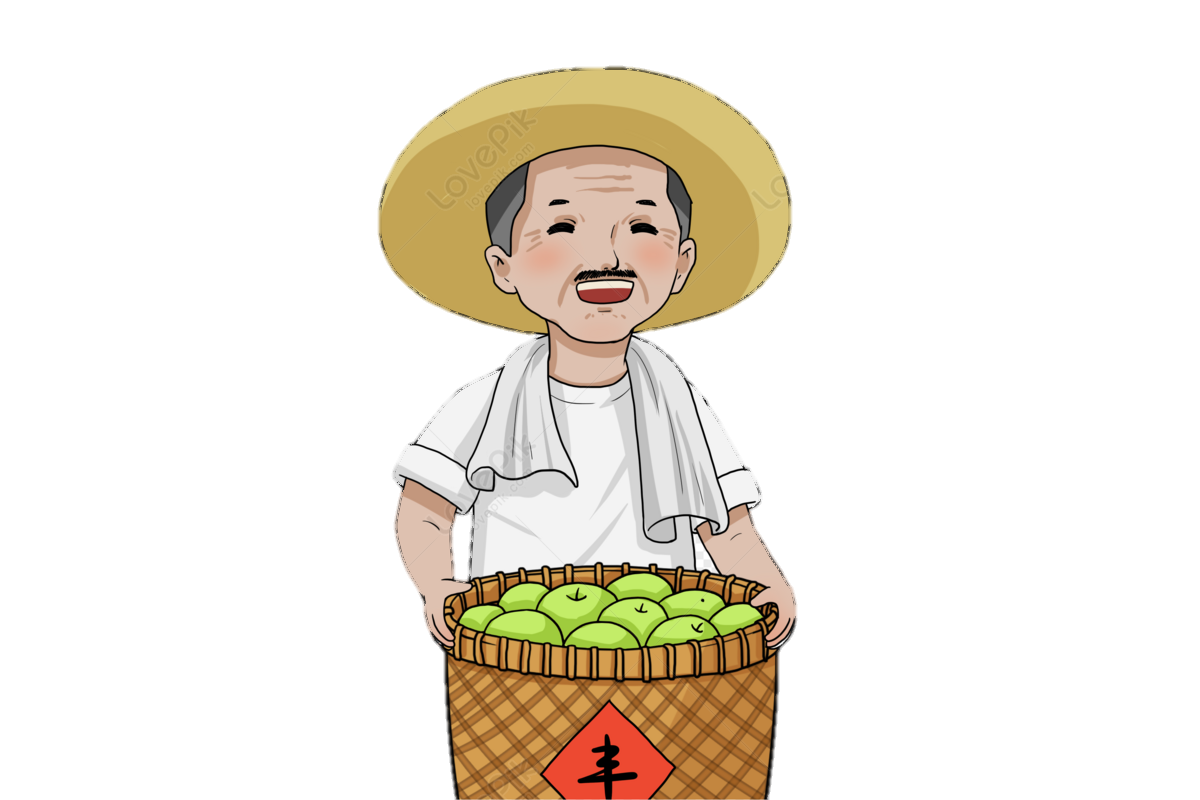 II. MỘT SỐ LOẠI PHÂN BÓN THÔNG THƯỜNG
PHÂN ĐẠM
1
PHÂN LÂN
2
PHÂN KALI
3
PHÂN NPK
4
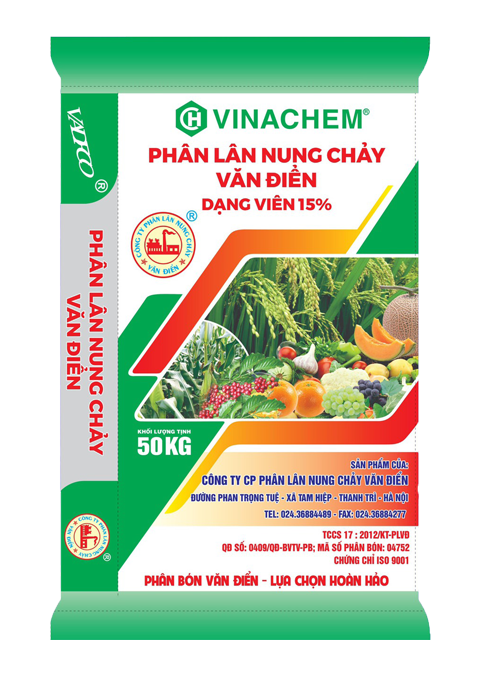 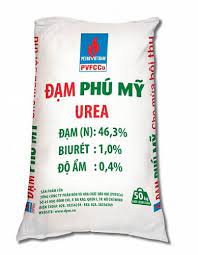 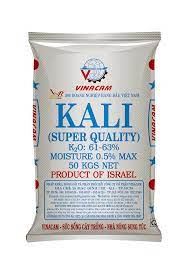 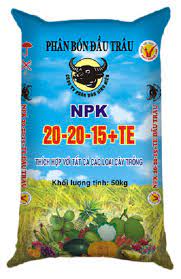 PHÂN KALI
PHÂN NPK
PHÂN LÂN
PHÂN ĐẠM
PHÂN ĐẠM
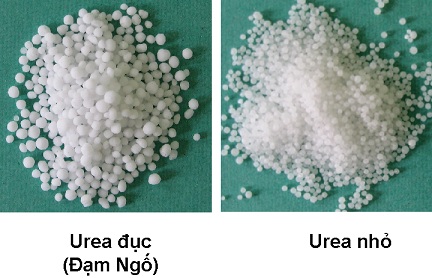 PHÂN ĐẠM
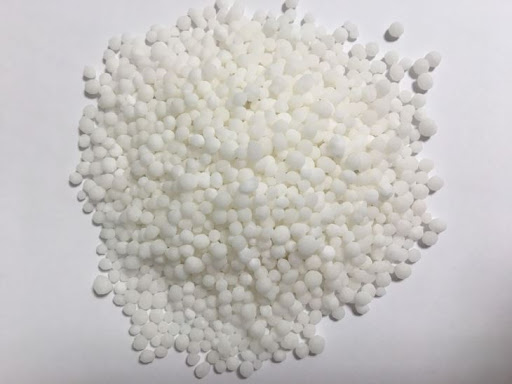 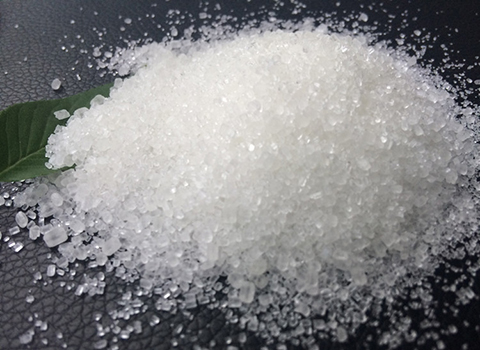 Ammonium sulfate ((NH4)2SO4)
Ammonium nitrate (NH4NO3)
Phân đạm thường chứa nguyên tố gì?
Kể tên 1 số phân đạm thường gặp?
PHÂN ĐẠM
Phân đạm cung cấp nguyên tố dinh dưỡng N cho cây trồng
Một số loại phân đạm thường gặp:
+ Urê  CO(NH2)2: 46% N
+ Amoni nitrat NH4NO3 (đạm 2 lá): 35%N
+ Amoni sunfat (NH4)2SO4 (đạm 1 lá): 21%N
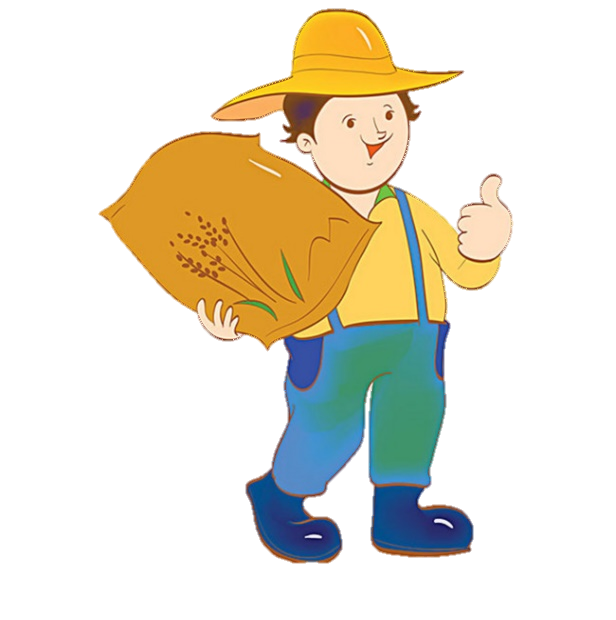 Phân đạm thúc đẩy quá trình sinh trường của cây trồng, giúp cây phát triển thân rễ lá
Khi cấy lúa, thời điểm nào sau đây bón phân đạm mang lại hiệu quả cao nhất:
A. Giai đoạn làm đất chuẩn bị cấy
B. Giai đoạn lúa bắt đầu mọc, đẻ nhánh
C. Giai đoạn lúa làm đòng, trổ bông
C. Giai đoạn lúa làm đòng, trổ bông
D. Giai đoạn lúa chín
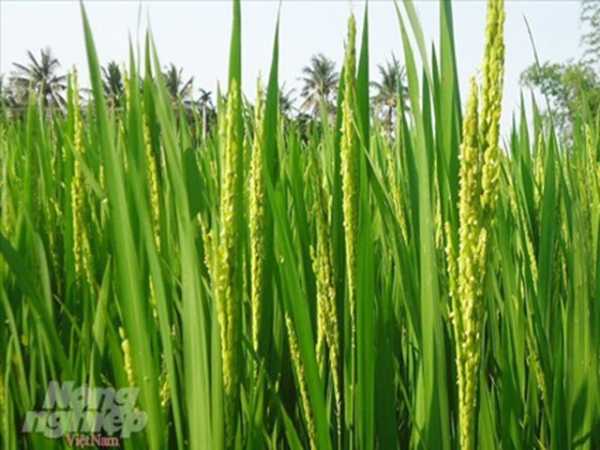 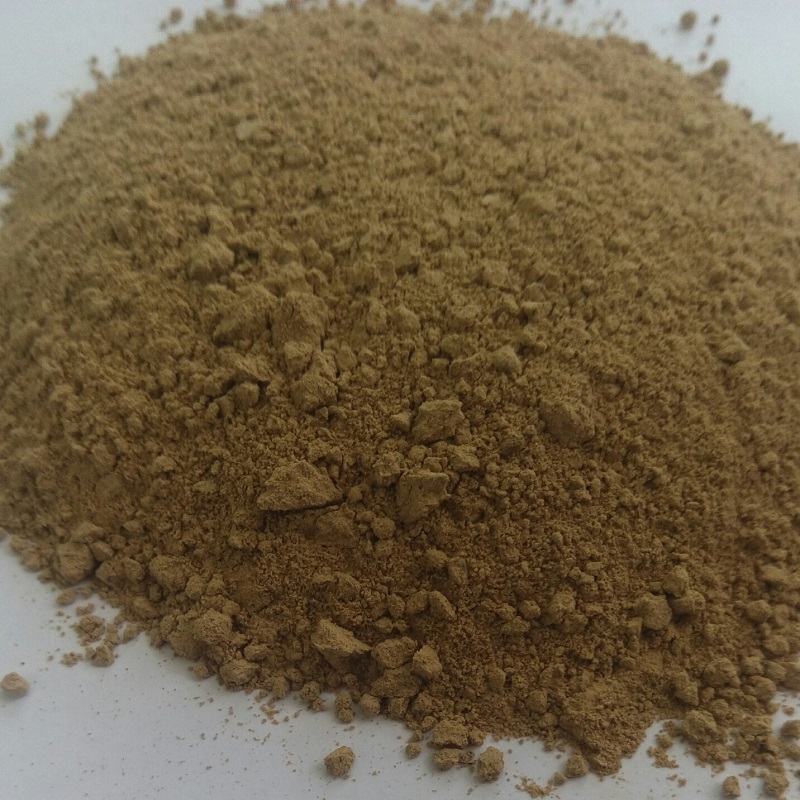 PHÂN LÂN
Supe lân (Ca(H2PO4)2)
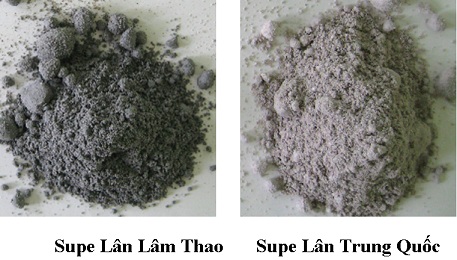 Lân tự nhiên (Ca3(PO4)2)
Phân lân thường chứa nguyên tố gì?
Phân lân thường dùng bón vào thời điểm nào?
PHÂN LÂN
+ Phân lân cung cấp nguyên tố dinh dưỡng phosphorus cho cây trồng.
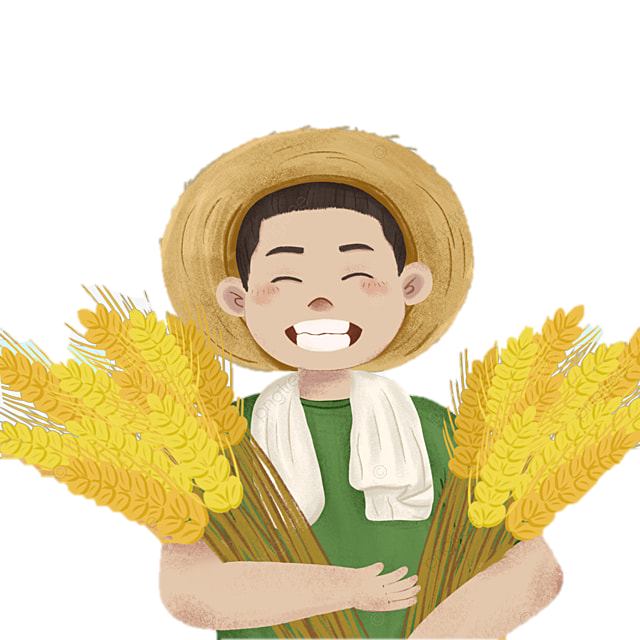 Phân lân dùng để bón lót (phát triển bộ rễ), bón thúc (để cây ra hoa, đậu quả, kích thích quả chín)
Kể tên 1 số phân lân thường gặp?
MỘT SỐ LOẠI PHÂN LÂN THƯỜNG DÙNG
Phân lân nung chảy
- Thành phần chính là Ca3(PO4)2
- Không tan trong nước, tan chậm trong đất chua
Superphosphate đơn
Có thành phần chính là CaSO4 và Ca(H2PO4)2
Tan ít trong nước
Superphosphate kép
 Thành phần chính là muối Ca(H2PO4)2
Tan trong nước
Tại sao với từng loại đất phải lựa chọn loại phân lân thích hợp?
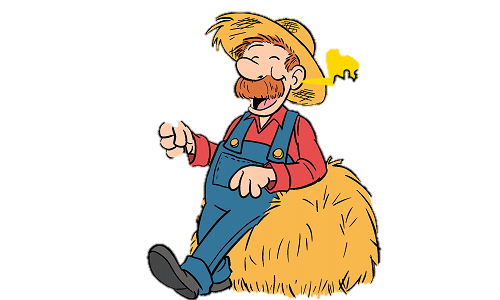 Tùy thuộc vào loại đất chua nhiều hay ít mà lựa chọn loại phân lân phù hợp
Super lân phù hợp cho mọi loại đất nhưng hiệu quả nhất trên đất không chua hoặc ít chua
Phân lân nung chảy phù hợp với đất chua
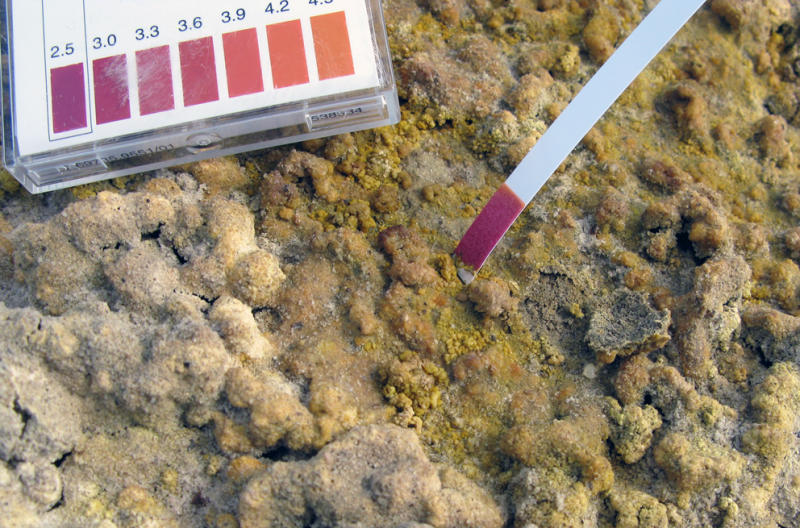 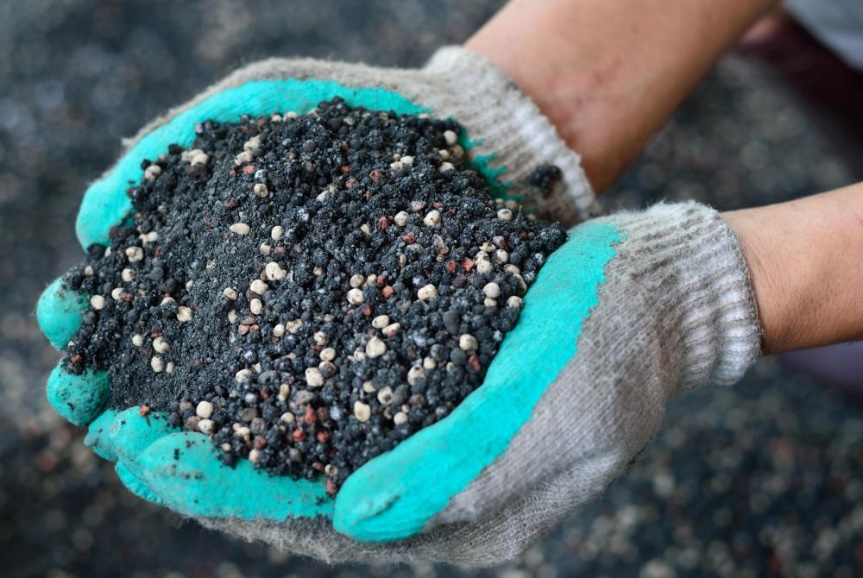 Xác định độ chua của đất trước khi bón phân lân
PHÂN KALI
MỘT SỐ MẪU PHÂN KALI
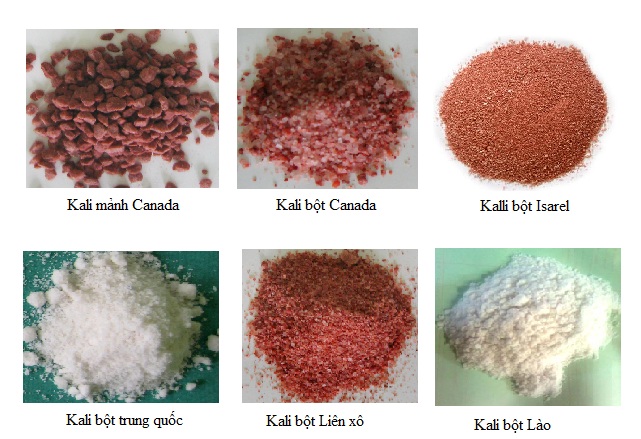 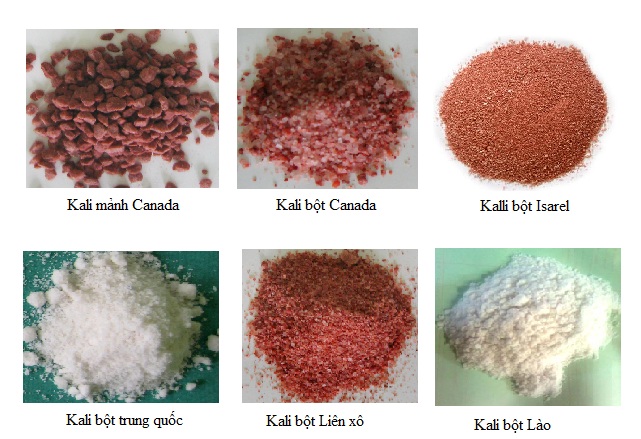 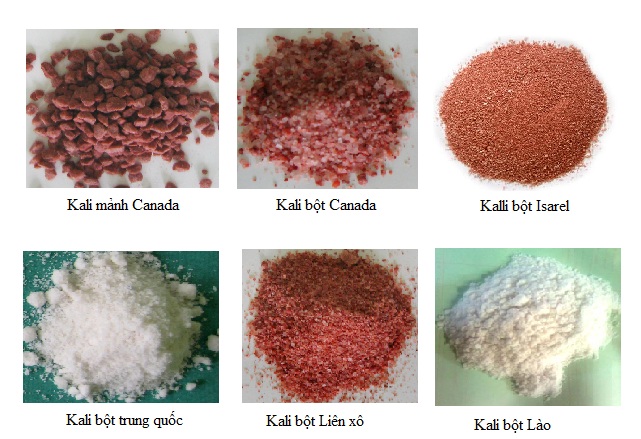 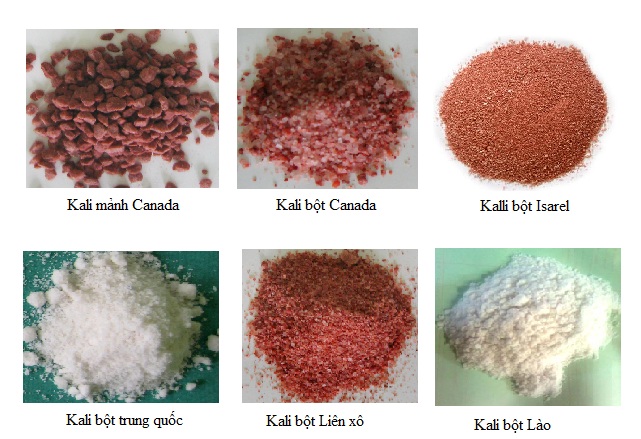 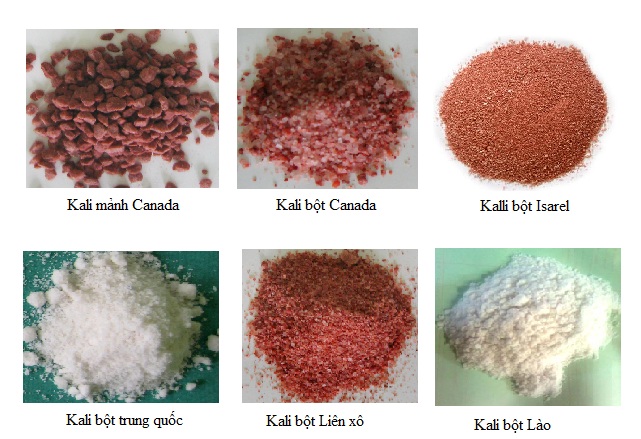 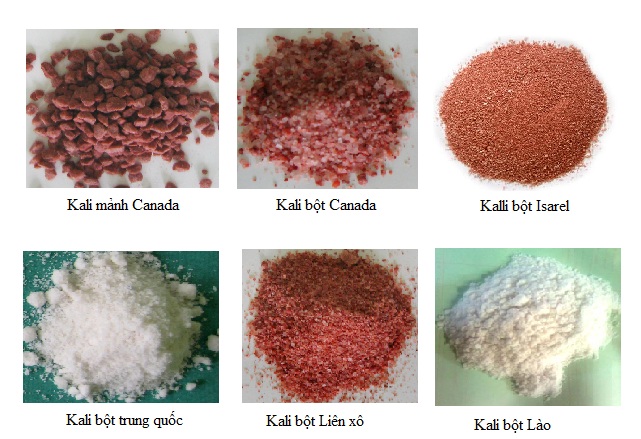 PHÂN KALI
Phân Kali cung cấp nguyên tố Kali (potassium) cho cây trồng
Thường dùng là KCl và K2SO4 dễ tan trong nước
Phân Kali giúp tăng khả năng hấp thu nước và các chất dinh dưỡng của rễ, làm chậm sự đông kết của dịch tế bào khi gặp lạnh, giúp cây chịu lạnh tốt, hình thành các mô tế bào, giúp cây cứng cáp
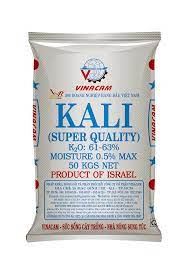 PHÂN NPK
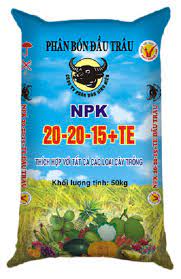 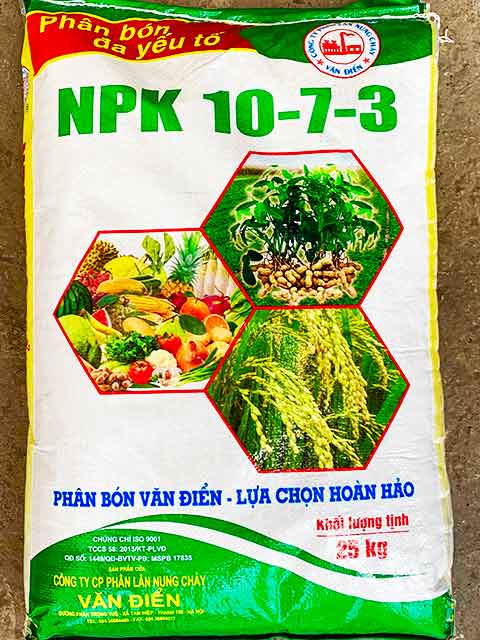 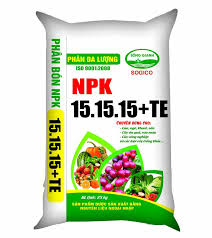 PHÂN NPK
Phân NPK là loại phân bón tổng hợp chứa 3 thành phần dinh dưỡng: đạm, lân, Kali. Ngoài ra, phân NPK có thêm các nguyên tố trung lượng (Ca, Mg..) và nguyên tố vi lượng (như Zn, Cu..)
Có một mẫu phân bón như hình sau:
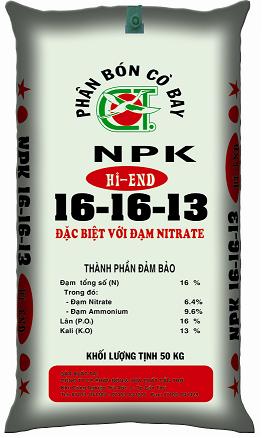 a, Hãy cho biết phân bón hóa học này thuộc loại phân bón gì? Tên gọi của loại phân bón này?
b, Các chỉ số 16 – 16 – 13 nói lên điều gì?
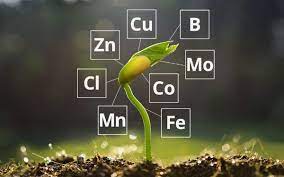 Hãy cho biết vai trò của các nguyên tố vi lượng đối với cây trồng?
PHÂN VI LƯỢNG
Phân vi lượng có chứa một số nguyên tố hóa học như (B, Zn, Mn, …) dưới dạng hợp chất, mà cây cần một lượng rất ít nhưng không thể thiếu.
Câu 1:Khi bón cùng một khối lượng NH4Cl và NH4NO3, lượng N do NH4NO3 cung cấp cho cây trồng so với NH4Cl là :
a. Nhiều hơn
Chính xác
Chưa chính xác
b. Ít hơn
Chưa chính xác
c. Bằng nhau
d.Chưa xác định được
Chưa chính xác
NH4NO3 chứa 35%N còn NH4Cl chứa 26,1%N
Câu 2. Một người làm vườn dùng 500g (NH4)2SO4 để bón rau.
N
21%N
106g
Chọn và điền vào chỗ trống:
a/ Nguyên tố dinh dưỡng có trong phân bón này
 là:…………
b/ Thành phần phần trăm của nguyên tố dinh 
dưỡng trong phân bón là:…………
c/ Khối lượng của nguyên tố dinh dưỡng bón cho
 ruộng rau là:…………
III.
CÁCH SỬ DỤNG PHÂN BÓN
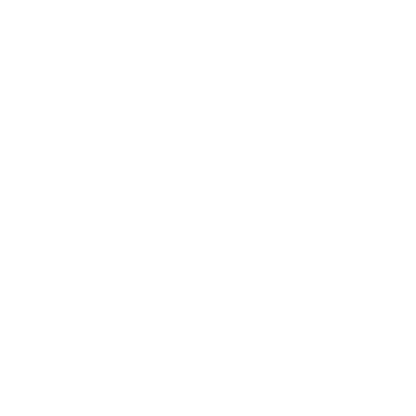 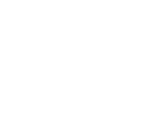 QUY TẮC BÓN PHÂN
ĐÚNG LIỀU
ĐÚNG LOẠI
Phân bón dư thừa sẽ bị rửa trôi khỏi đất, ngấm vào các mạch nước ngầm gây ô nhiễm đất, nước.
Mỗi giai đoạn phát triển cây trồng cấn 1 lượng chất dinh dưỡng khác nhau, vì thế cần bổ sung đúng loại vào mỗi giai đoạn
ĐÚNG NƠI
ĐÚNG LÚC
Bón phân đúng vị trí giúp cây trồng hấp thu tối đa các dưỡng chất, tránh được tồn dư phân bón gây ô nhiễm
Bón phân vào đúng thời điểm để cung cấp kịp thời chất dinh dưỡng cho giai đoạn phát triển của cây trồng.
TÁC HẠI CỦA BÓN PHÂN KHÔNG ĐÚNG CÁCH
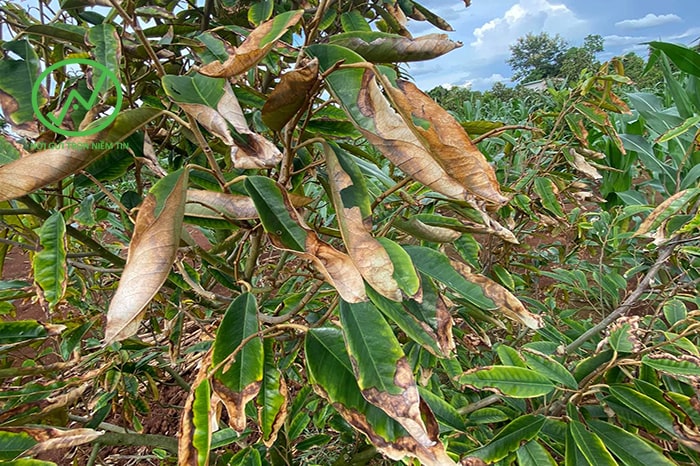 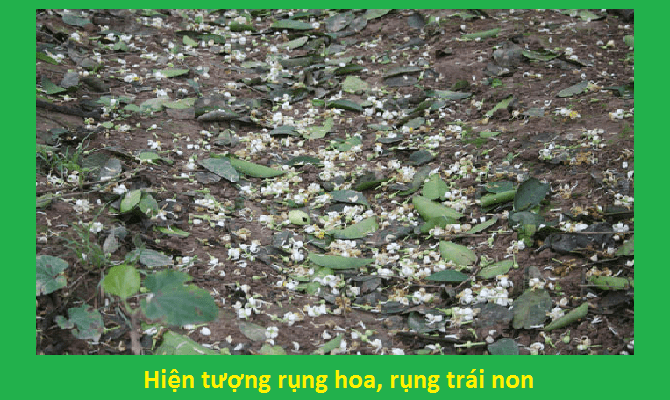 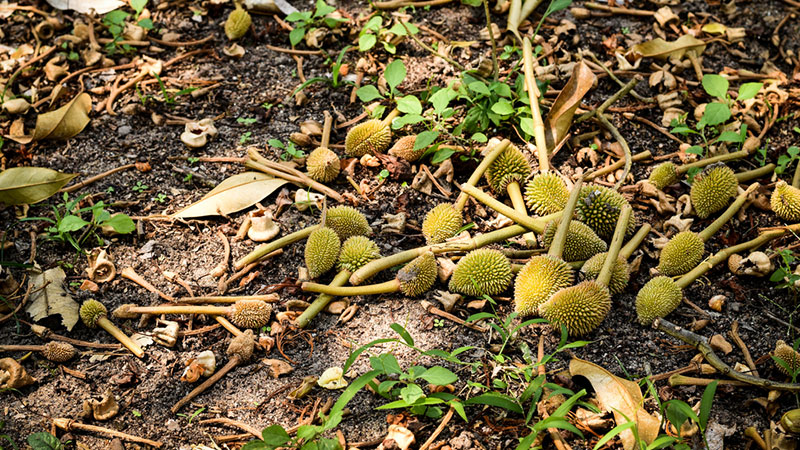 Cháy lá
Rụng hoa
Không đậu quả
Lưu ý về an toàn
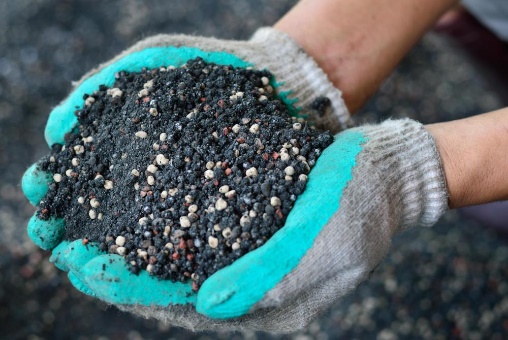 Khi bón phân cần mặc đồ bảo hộ, đeo khẩu trang, đi gang tay.
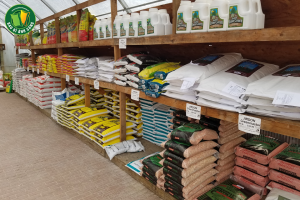 Cần bảo quản phân bón đúng nơi quy định tránh xa trẻ em, nhà bếp và nơi ăn uống
LÀM PHÂN BÓN HỮU CƠ
Về nhà thực hiện và báo cáo vào tiết học sau
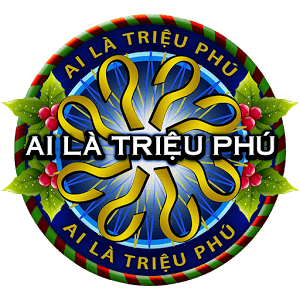 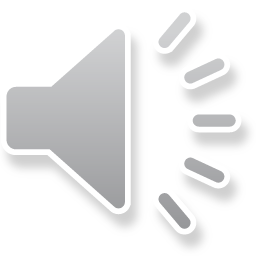 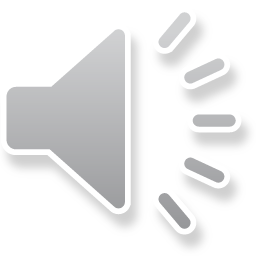 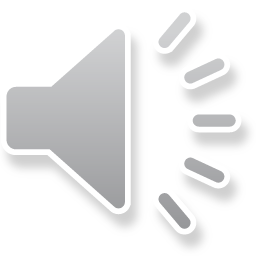 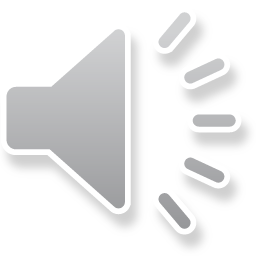 Câu hỏi 1: Hoàn thành câu tục ngữ sau: “Nhất nước,........, tam cần, tứ giống”?
A. nhì đạm
B. nhì công
D. nhì cày
C. Nhì phân
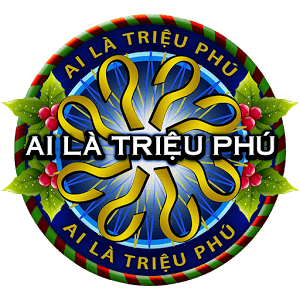 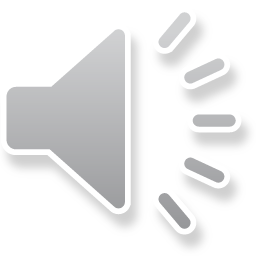 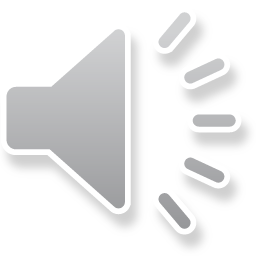 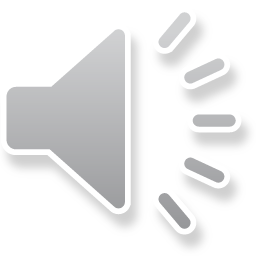 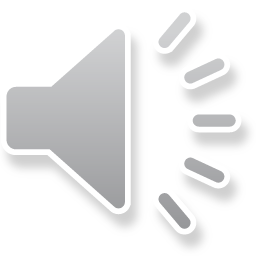 Câu hỏi 2: Loại phân nào chứa nguyên tố dinh dưỡng Nitrogen?
B. Phân kali
A. Phân Lân
C. Phân vi lượng
D. Phân đạm
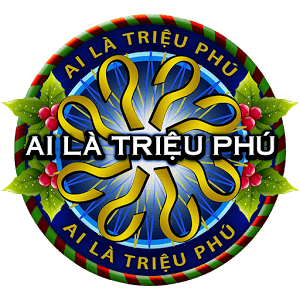 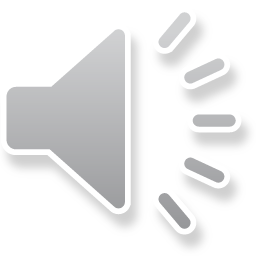 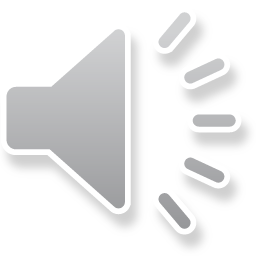 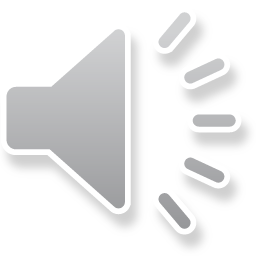 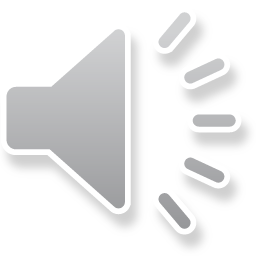 Câu hỏi 3 : Phân đạm có tác dụng như thế nào với cây trồng?
A. Thúc đẩy quá trình sinh trưởng của cây
B. Giữ ấm cho cây trồng
C. giúp cây sai hoa, đậu quả
D. Dùng để bón lót
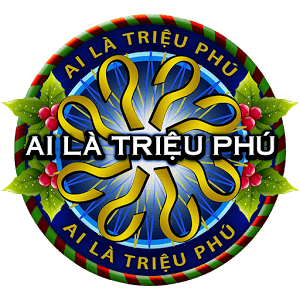 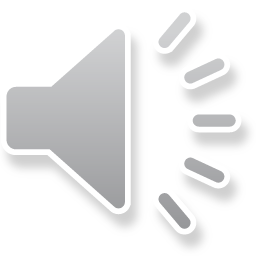 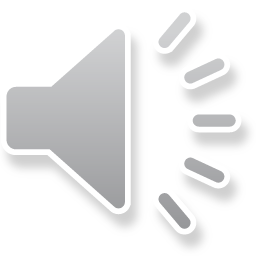 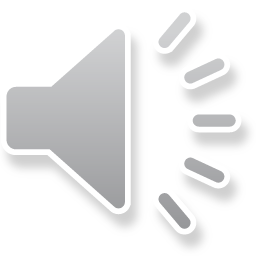 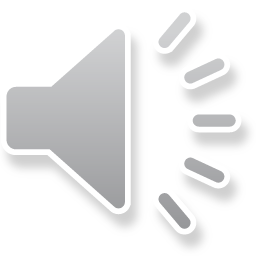 Câu hỏi 4: Nguyên tố dinh dưỡng nào có trong phân lân?
A. Kali (potassium)
B. Phosphorus
C. Kẽm, Đồng, calcium
D. Nitrogen
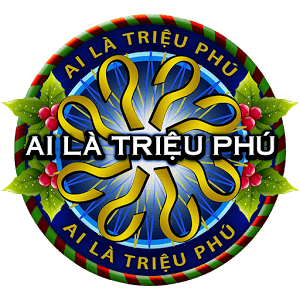 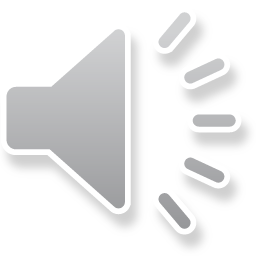 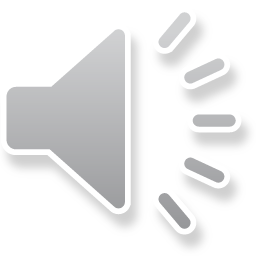 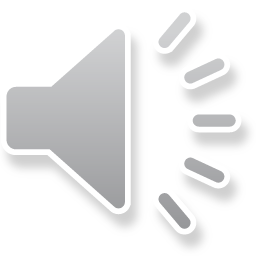 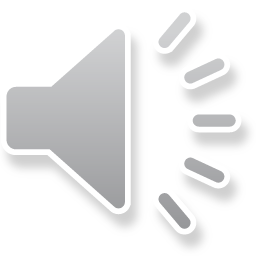 Câu hỏi 5: Đối với đất chua, nên sử dụng loại phân Lân nào?
A. Super lân
B. Super phosphate kép
D. Super phosphate đơn
C. Phân lân nung chảy
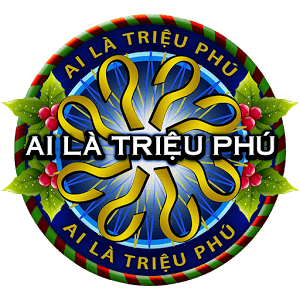 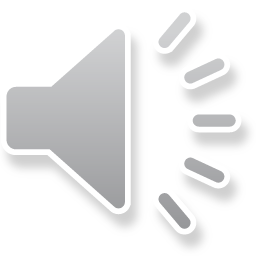 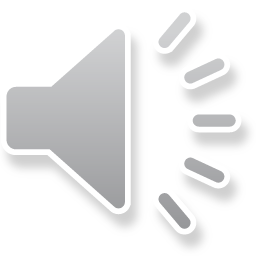 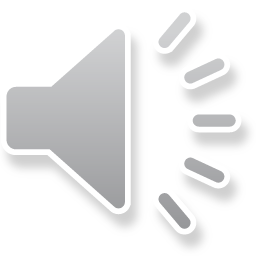 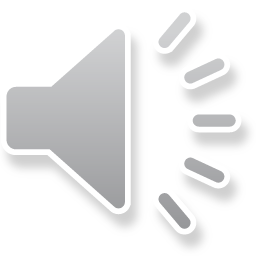 Câu hỏi 6 : Phân lân được bón vào giai đoạn nào?
A. Bón vào giai đoạn nào thấy cây chậm lớn
B. Bón vào lúc cây ra nhánh
D. Bón vào lúc mới trồng
C. Bón lót, bón thúc
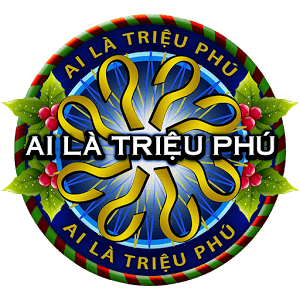 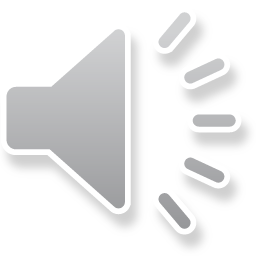 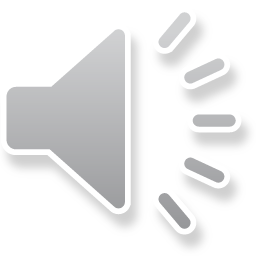 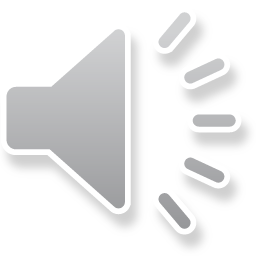 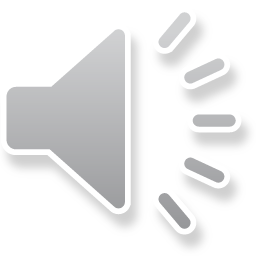 Câu hỏi 7: Thành phần chính của phân Kali?
B. KNO3
A. K3PO4
C. K2CO3
D. KCl hoặc K2SO4
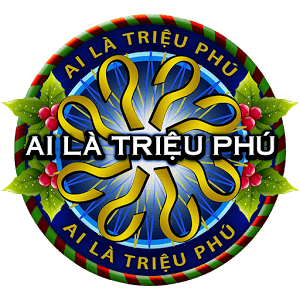 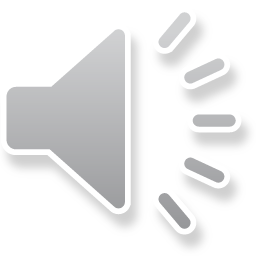 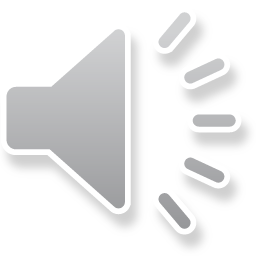 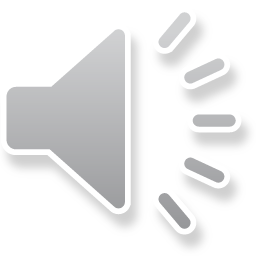 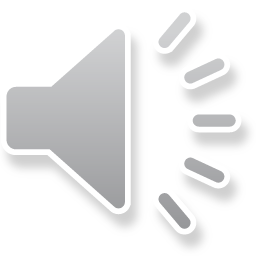 Câu hỏi 8 : Quy tắc bón phân “4 đúng” là gì?
A. Đúng liều, đúng loại, đúng cách, đúng nơi
B. Đúng cân, đúng lượng, đúng loại, đúng cây
C. Đúng ngày, đúng giờ, đúng loại đất, đúng trọng lượng
D. Đúng ngày, đúng cây, đúng thời tiết
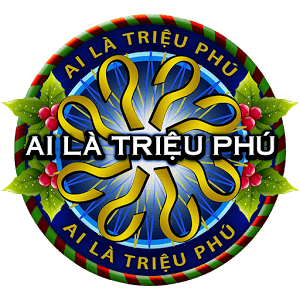 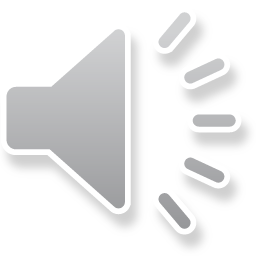 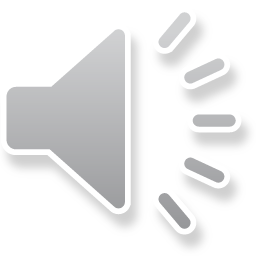 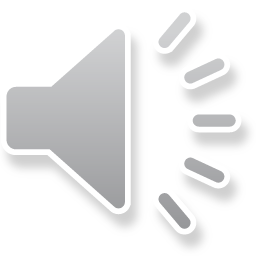 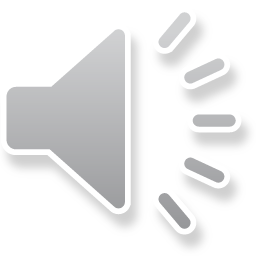 Câu hỏi 9: Một số loại phân đạm có công thức: CO(NH2)2, NH4NO3, NH4Cl, (NH4)2SO4. Loại nào chứa hàm lượng %N cao nhất
B. NH4NO3
A. NH4Cl
C. (NH4)2SO4
D. CO(NH2)2
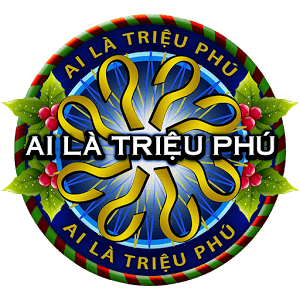 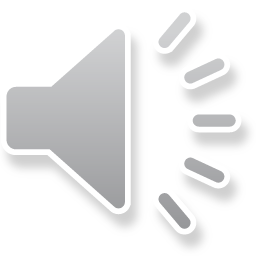 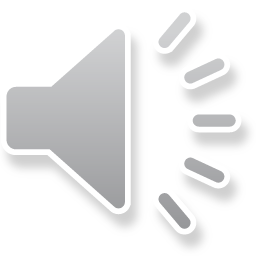 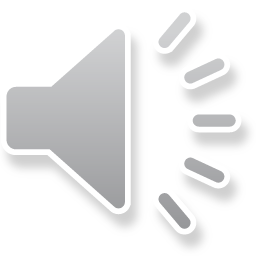 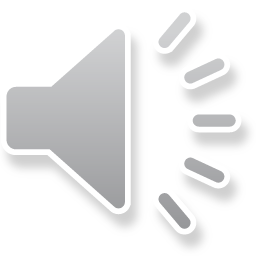 Câu hỏi 10 : Loại phân nào cây cần 1 lượng rất ít nhưng không thể thiếu?
A. Phân Lân
B. Phân vi lượng
C. Phân đạm
D. Phân kali
Tạm biệt lớp và hẹn gặp lại!
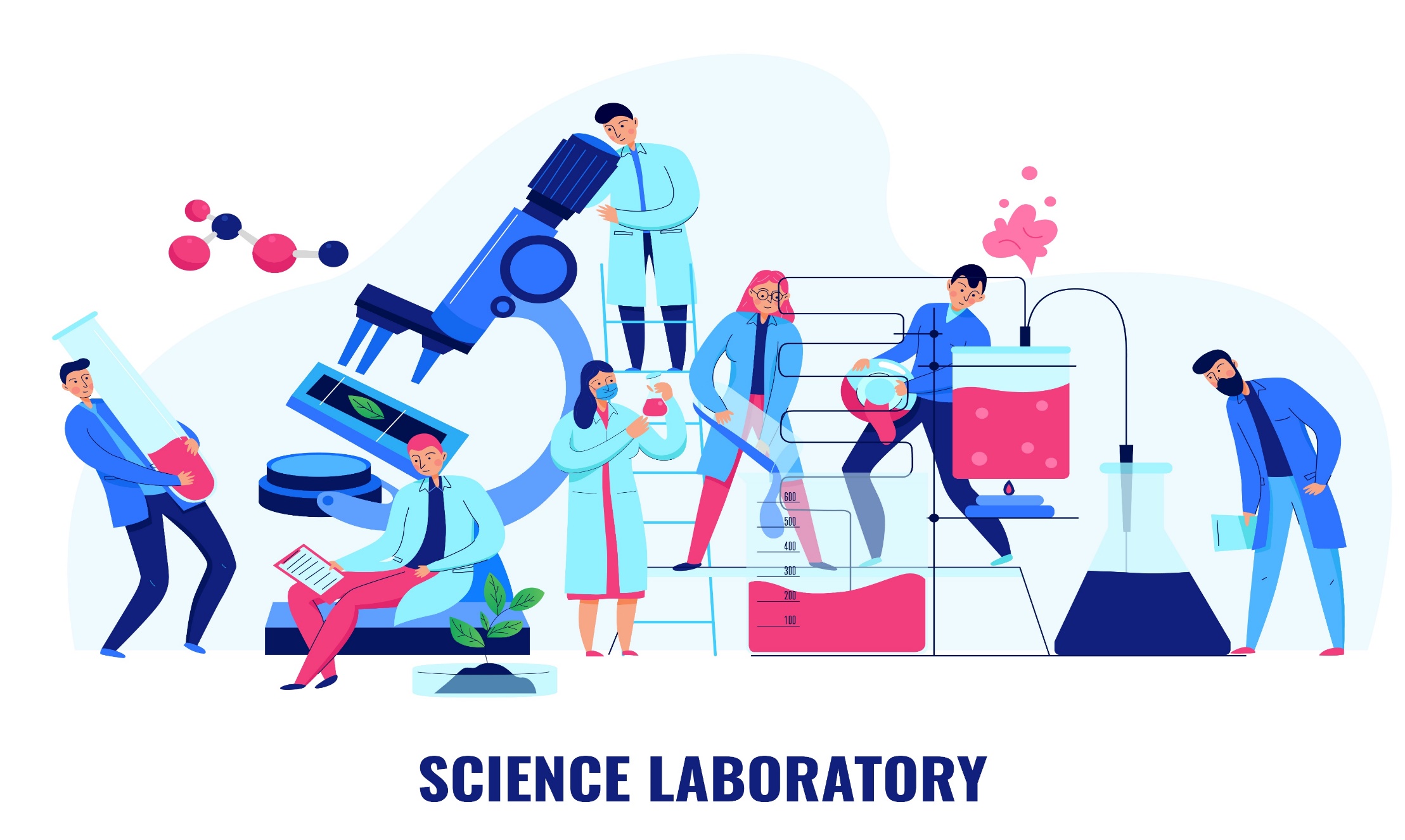 Infographic Style
You can simply impress your audience and add a unique zing and appeal to your Presentations.
You can simply impress your audience and add a unique zing and appeal to your Presentations.
01
01
03
03
Modern Presentation
05
Modern PowerPoint  Presentation
Modern
05
04
You can simply impress your audience and add a unique zing and appeal to your Presentations.
02
Modern
ppt
Modern Presentation
02
04
You can simply impress your audience and add a unique zing and appeal to your Presentations.
You can simply impress your audience and add a unique zing and appeal to your Presentations.